Vishakha Gupta
Intel Labs (One year and counting…)
Things I Wish I’d Known
Disclaimers
All thoughts are derived from my experience only
No complaints as a woman (I prefer girl!) in computing
Not all men are mean! Most of them around you are probably just not sure how to deal with you
At least I have been lucky so far. Some women have had problems and companies like Intel have policies to prevent/resolve discrimination
I carry a Systems researcher bias in my conclusions,  unintentionally
[Speaker Notes: Workshops like these are there to tell you, it is not bad to take up science and engineering. Colleges and companies love to have more women around and they are doing all that they can to retain you. There might be some inherent distinction somewhere but no harm trying it out.]
4 years are not enough for a PhD
There is too much to read/learn
Too many interesting bugs to resolve
Too many experiments to run for a good thesis
Too many people to meet
Some internships to be experienced. PhD gets over but relations with mentors and colleagues survive
Too many places to visit (yes, do travel while you can, I say, after every paper deadline  ) 
Some patience and persistence to build up
[Speaker Notes: Give example of how you met Dilma and some of the most helpful people who taught you a lot of important things

Talk about how you discovered traveling taught you such a wealth of cultural knowledge]
Evaluation and writing matter…a lot. Sometimes more than the idea itself!
…even if you are a lone warrior against large systems bugs
Trial1: Cool idea, lots of description, micro-benchmarks evaluation
Trial2: Cool idea, slightly condensed description, slightly better evaluation
Trial3: Cool idea, even better description, benchmarks…just not enough
Trial4: All well by the book but exceeded margins
Trial5: Finally…..USENIX ATC!
[Speaker Notes: Fight with NVIDIA, constantly changin Xen sources, barely any documentation and yet the hardest thing was to write the right paper]
Alpha particles affect conference submissions
Remember how some machine crashes are so surreptitious, that we blame them on alpha particles!
Well, some times you can do everything right and even after that Trial5, the committee says, we don’t like this paper… I blame it on alpha particles 
Need to just wait it out and be persistent if you believe in your idea!! Maybe build it in stages like workshop, tier II and a big splash with tier I
Maybe get external input from people you and your advisor trust
[Speaker Notes: Maybe it just wasn’t fitting into the theme of the conference that year. But of course I still don’t know how to figure out that theme and so alpha particles
3 favorable reviews and still a reject. Everyone liked the idea and yet they didn’t want it
So I do the next best thing which is to keep at it and my advisor got me through it
However trying and discouraging it is, trust and don’t let go of a good idea]
Seeking complexity of existence
Wish I had helped those graduating students instead of envying them
Helps to inherit the art of paper writing and evaluation rather than discovering it over 5 years!
Hacking is good but good coding and organizational habits are even better
If you want to go after the dark side (happens to be my side now…), combine forces
Re-using scripts or usual data structures from fellow students is not an offense but the smart thing to do
“Do it all” and “stay at it for weeks” mentality just makes you hate it all
Ergonomics and workout are not a waste of time
[Speaker Notes: Discussing with lab mates, reusing script saved a lot of time. 
Chronic neck pain is not worth it in the long run]
Jack of all trades and master of one (at least enough to convince your committee)
Other areas can actually be interesting and good to learn about
Participating in social activities can be rewarding 
‘Eureka’ moments listening to someone else’s talk 
Of course, you need to attend those despite all those paper deadlines
Who knows where your job will take you. Restricted vision limits creativity
Gaining perspective beyond engineering and understanding other lives can be enlightening
[Speaker Notes: Like some theory person talks about graphs. And you realize how graphs would make your implementation scalable. 
I started going to power and data center related talks towards the end of my PhD and now at least I understand what my manager talks about and why.]
A little break after PhD never hurt anyone
Last few months are like a paper deadline. Time suddenly flies before you realize how tired and stressed you have been
And then the adrenaline rush subsides leaving a bad hangover!
Work life is a different life. Some transition time is always helpful. Besides, this is the time to make up for all that lost communication and missed shopping
Indulge in the pleasure of finally being able to answer “When are you graduating?”
[Speaker Notes: I decided to go get married and then we came right back to start working. I was so exhausted with all the moving and wedding work that the first month of job was hard to get through. I regretted every moment for not having had some quiet down time. And no, getting married is not equal to taking a break]
Workplace may not be your lab…just give it time
Afternoon coffee breaks at random times might not be an option anymore
People actually have families to go to instead of sitting all night hunched over a computer screen
There are people working in the company for decade(s) potentially
But…over time, as it turns out, they are as geeky as you and love to chitchat!
In fact, you could argue with a Fellow and be considered smart  Don’t try that with your college dean!
That’s as far as I have come…
Thank you!
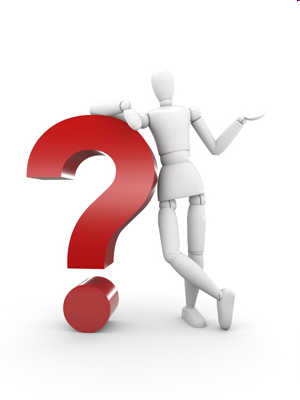